“History”
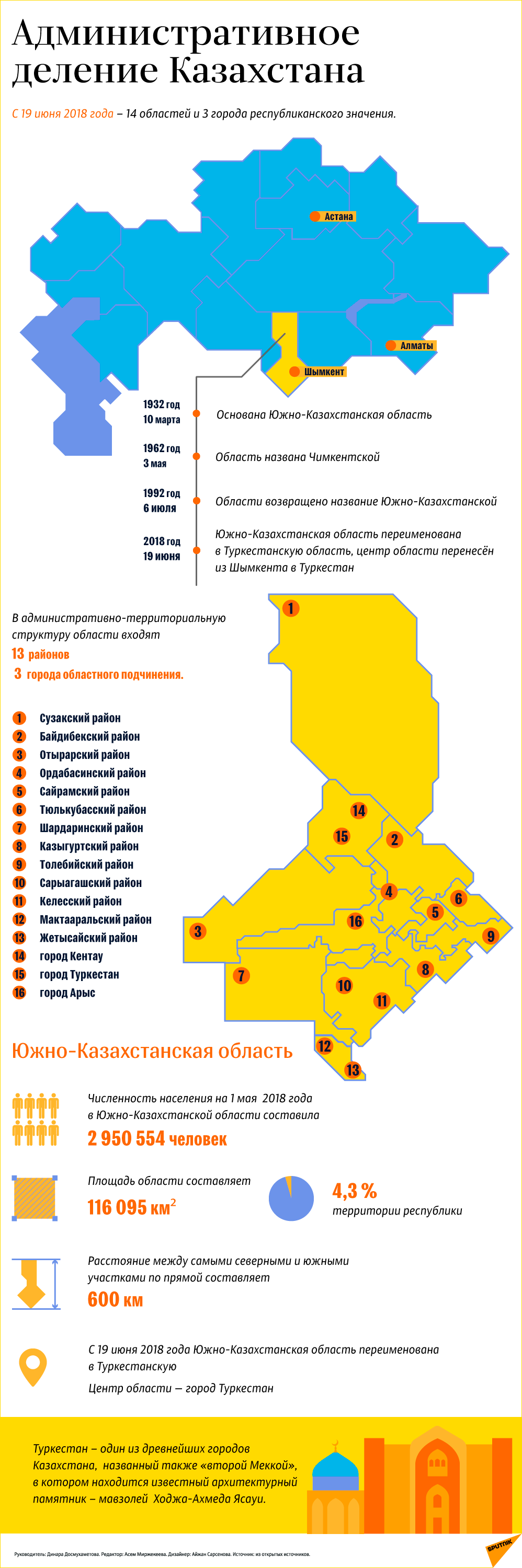 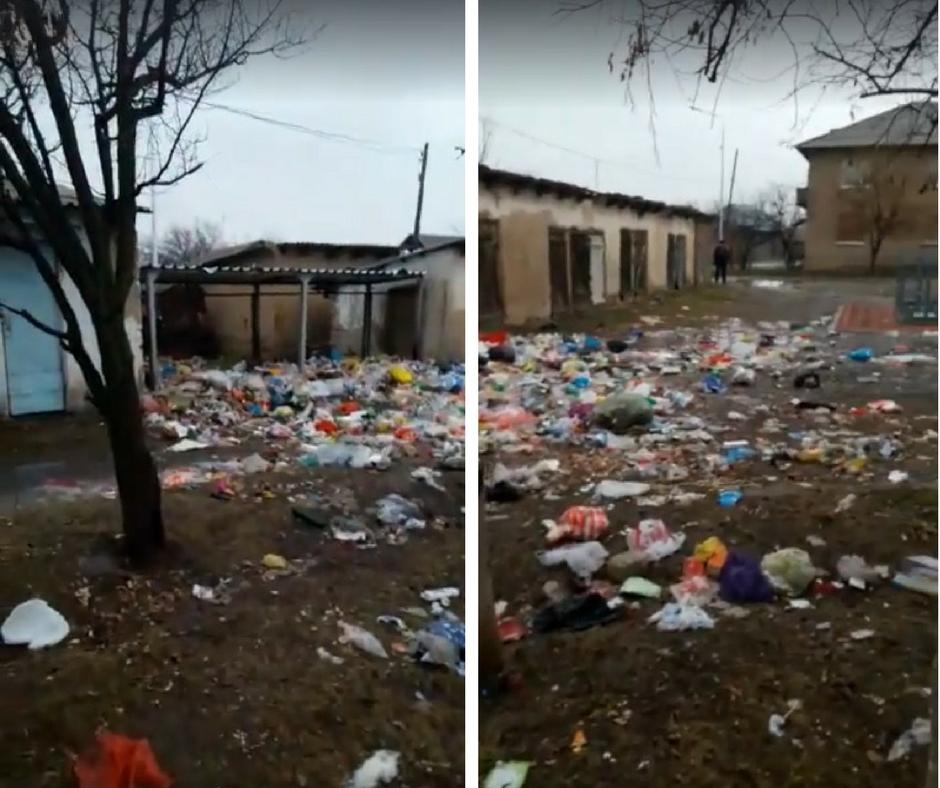 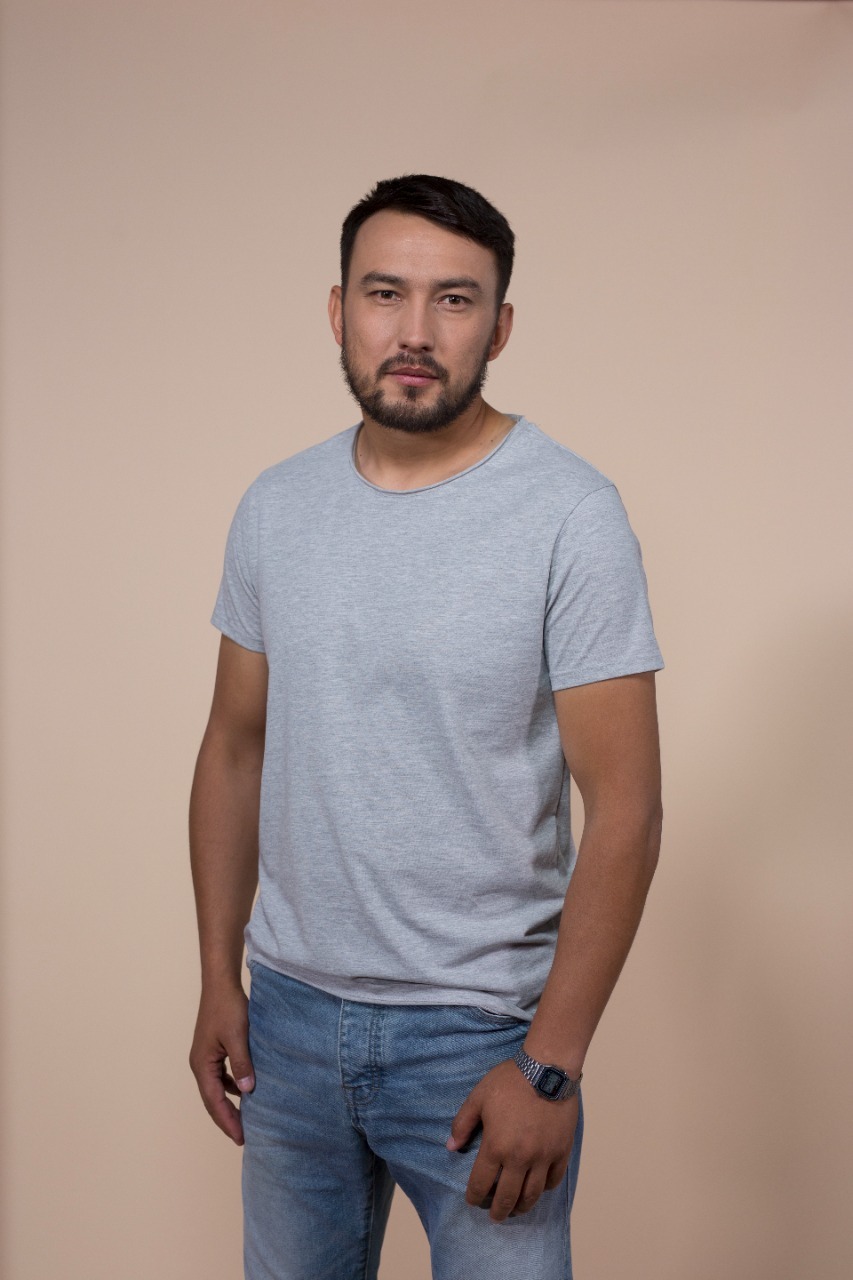 3300 landfills
125 mln tons of solid municipal waste
 5 mln tons of solid municipal waste
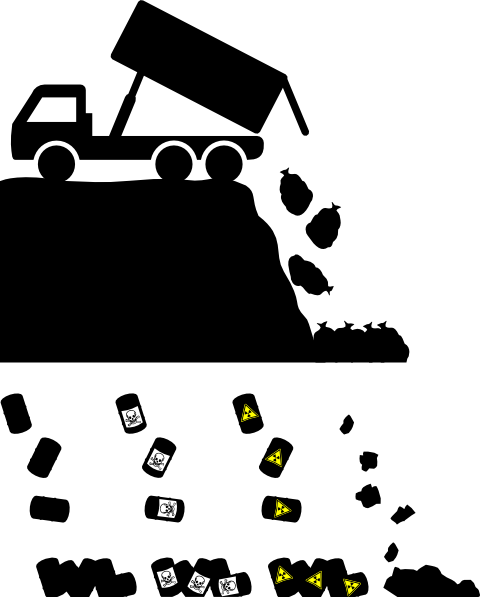 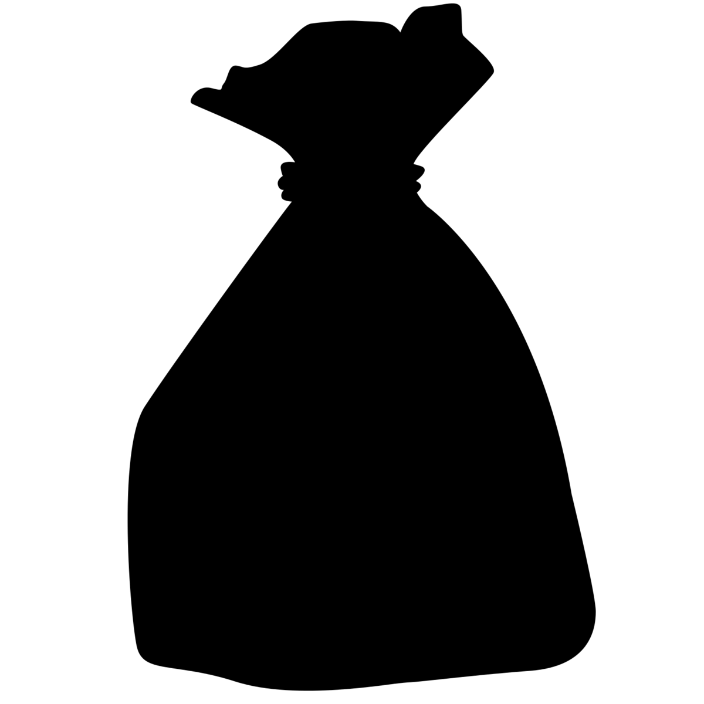 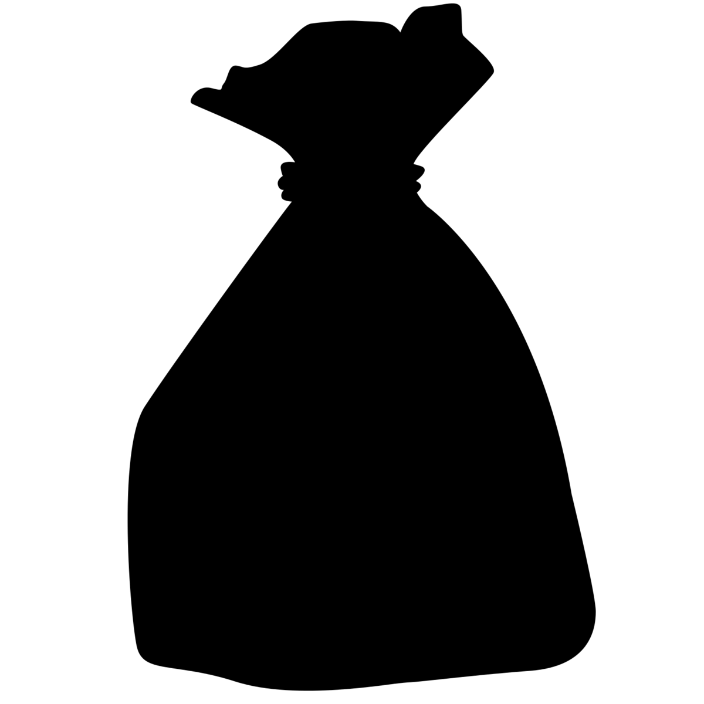 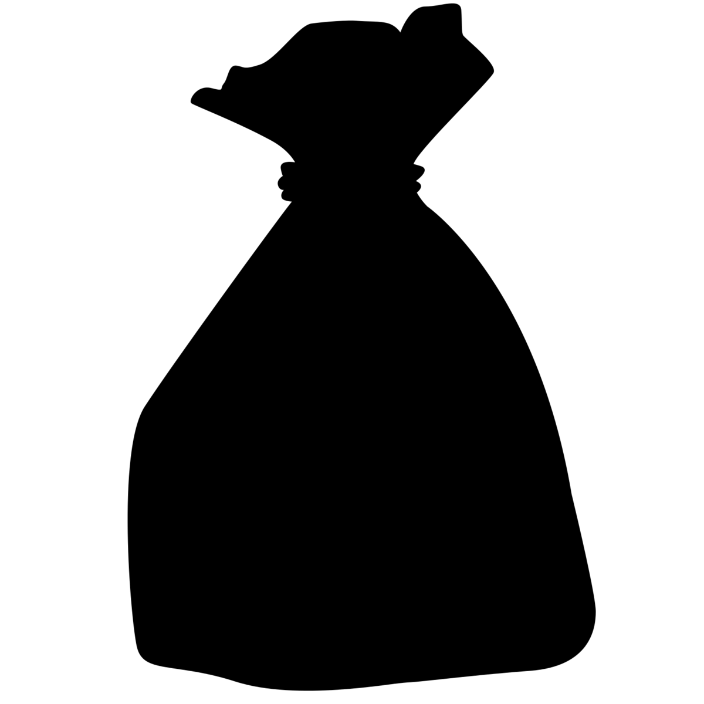 82%
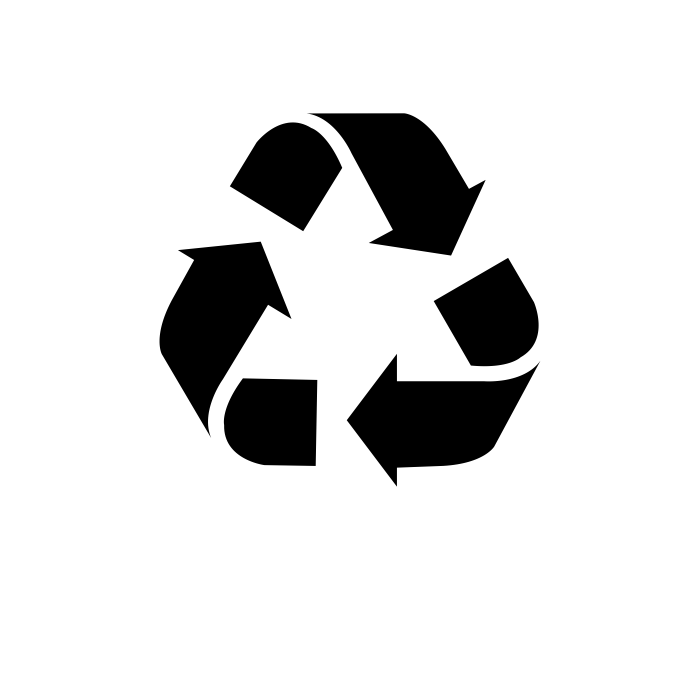 of recycled solid waste are 
removed to landfills
8 out of 10 people
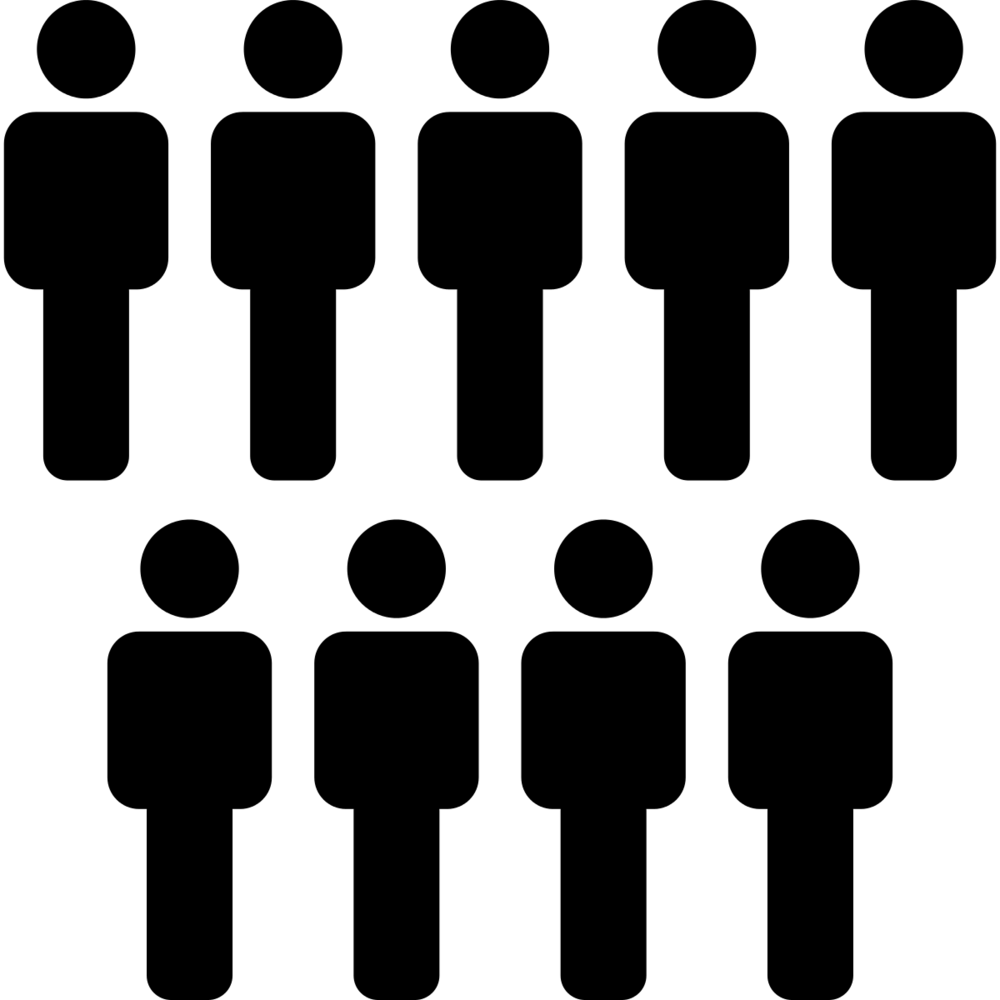 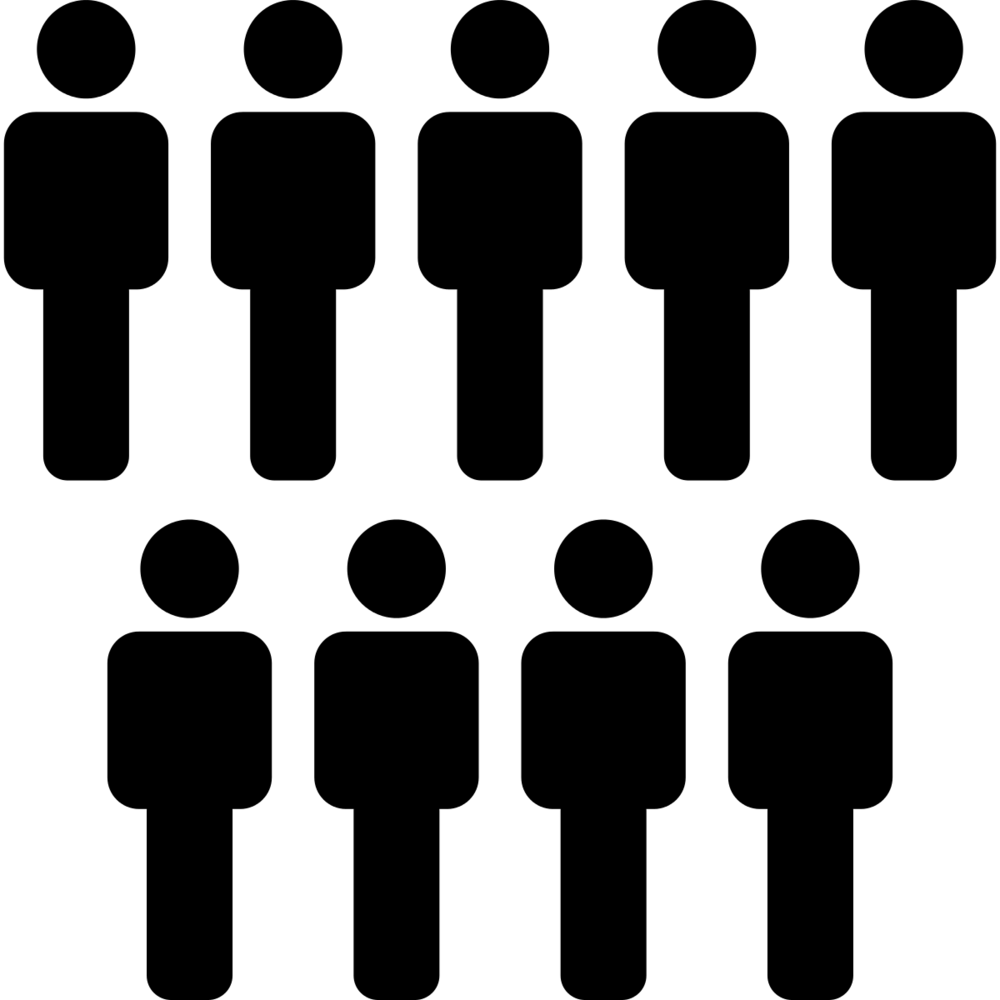 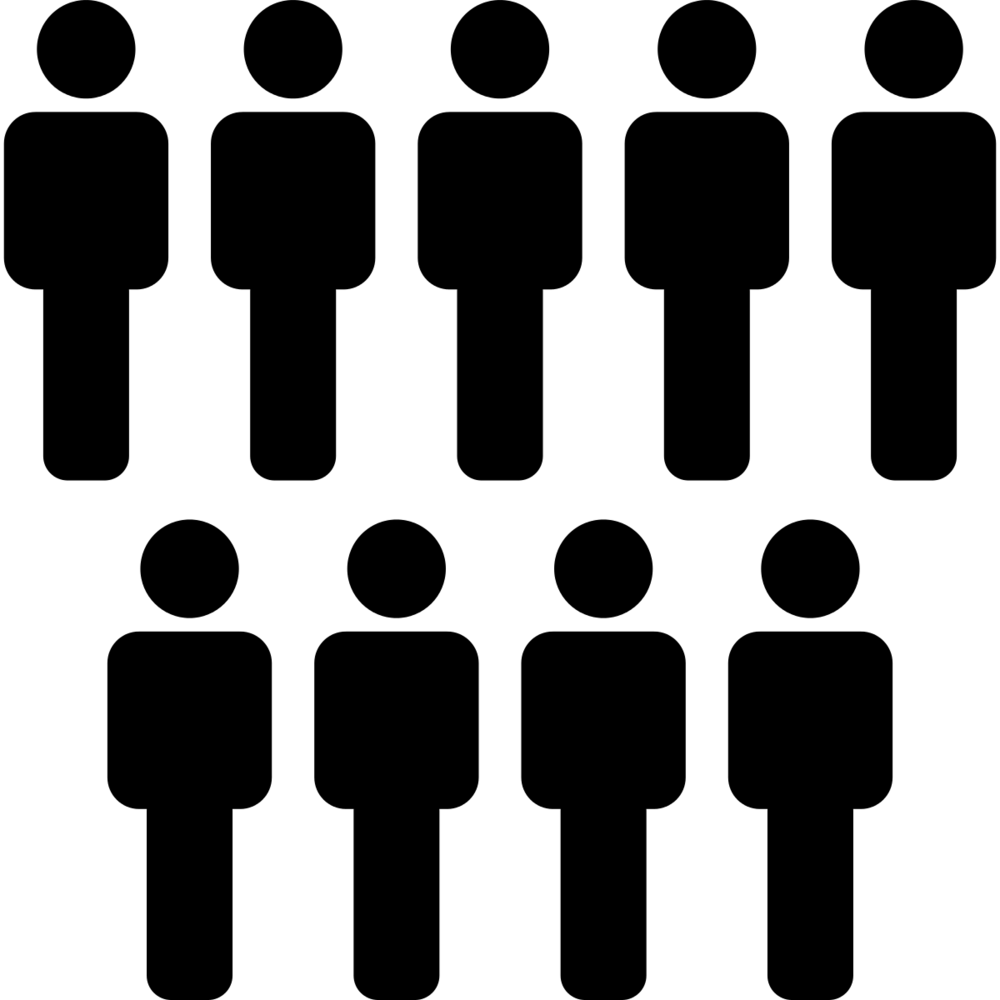 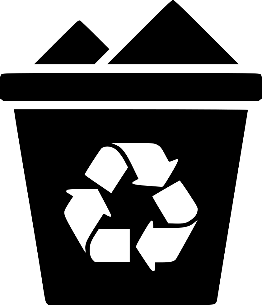 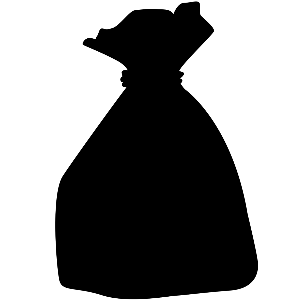 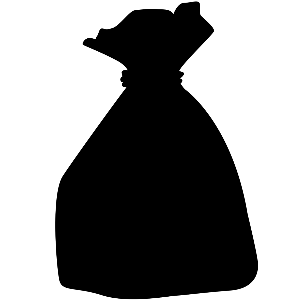 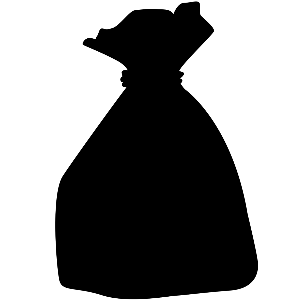 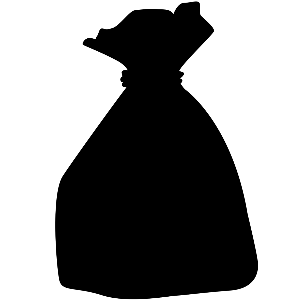 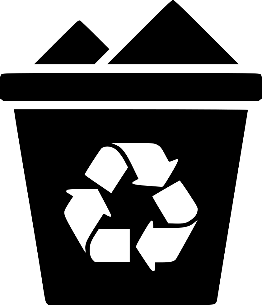 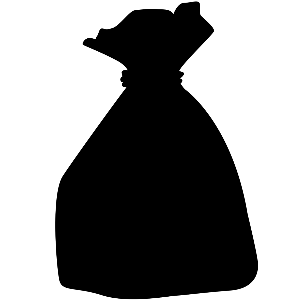 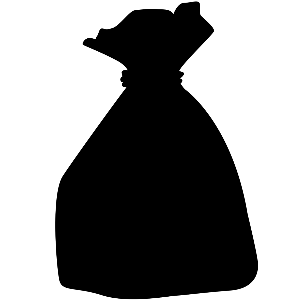 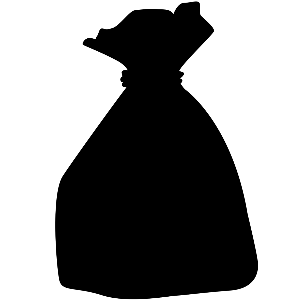 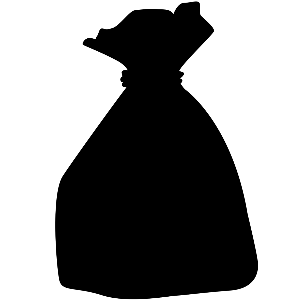 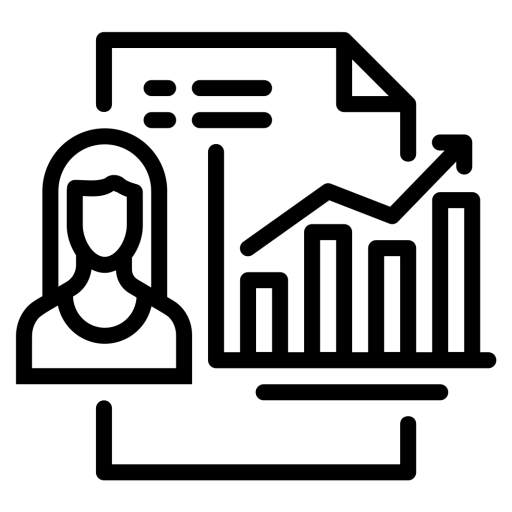 20%
Solid waste removal charges
Non-paying costumers
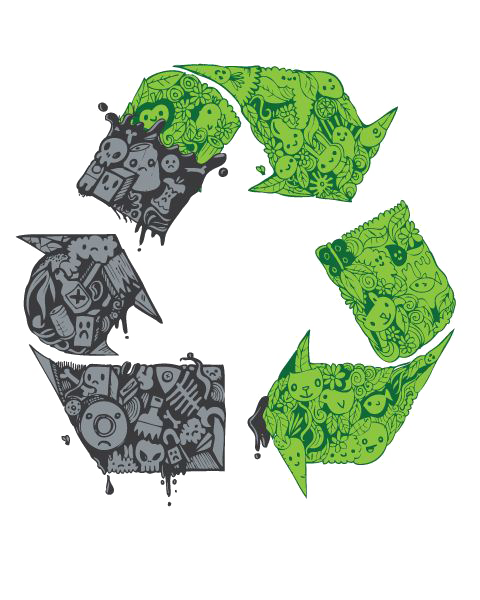 “Eco Cashback”
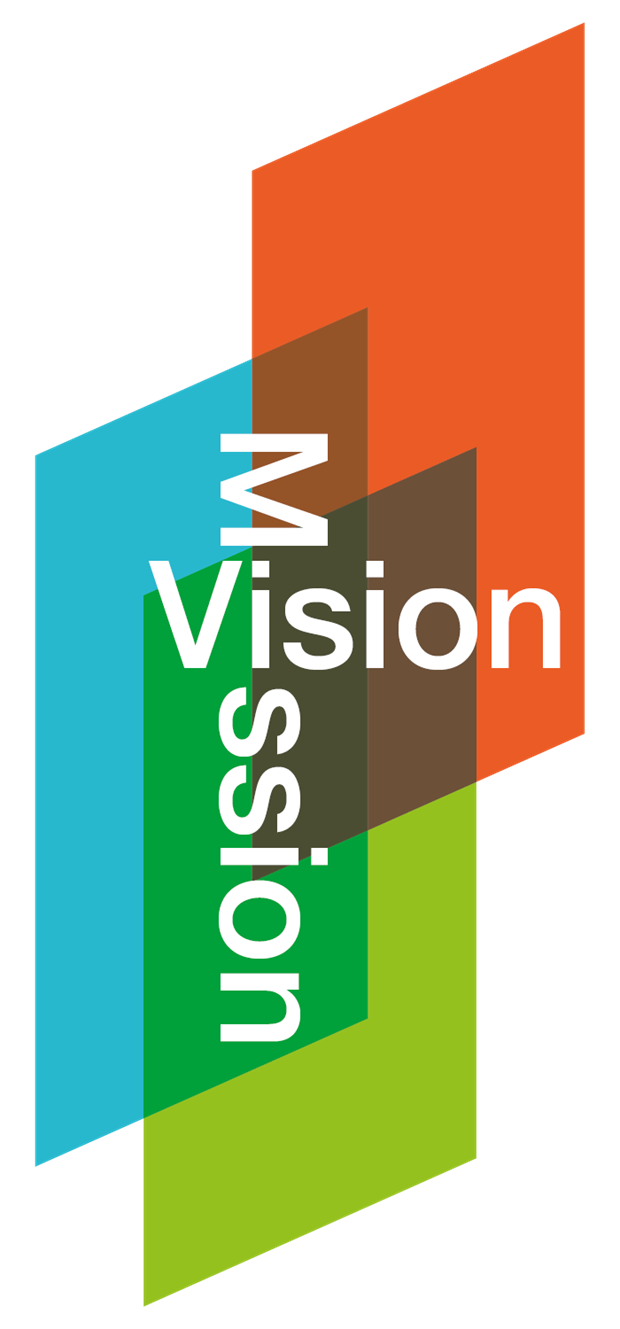 Mission: To raise value of waste

Objective: Creation of a unified waste management service system with payments for waste separate disposal
“Eco Cashback”
 Service Company
Customers
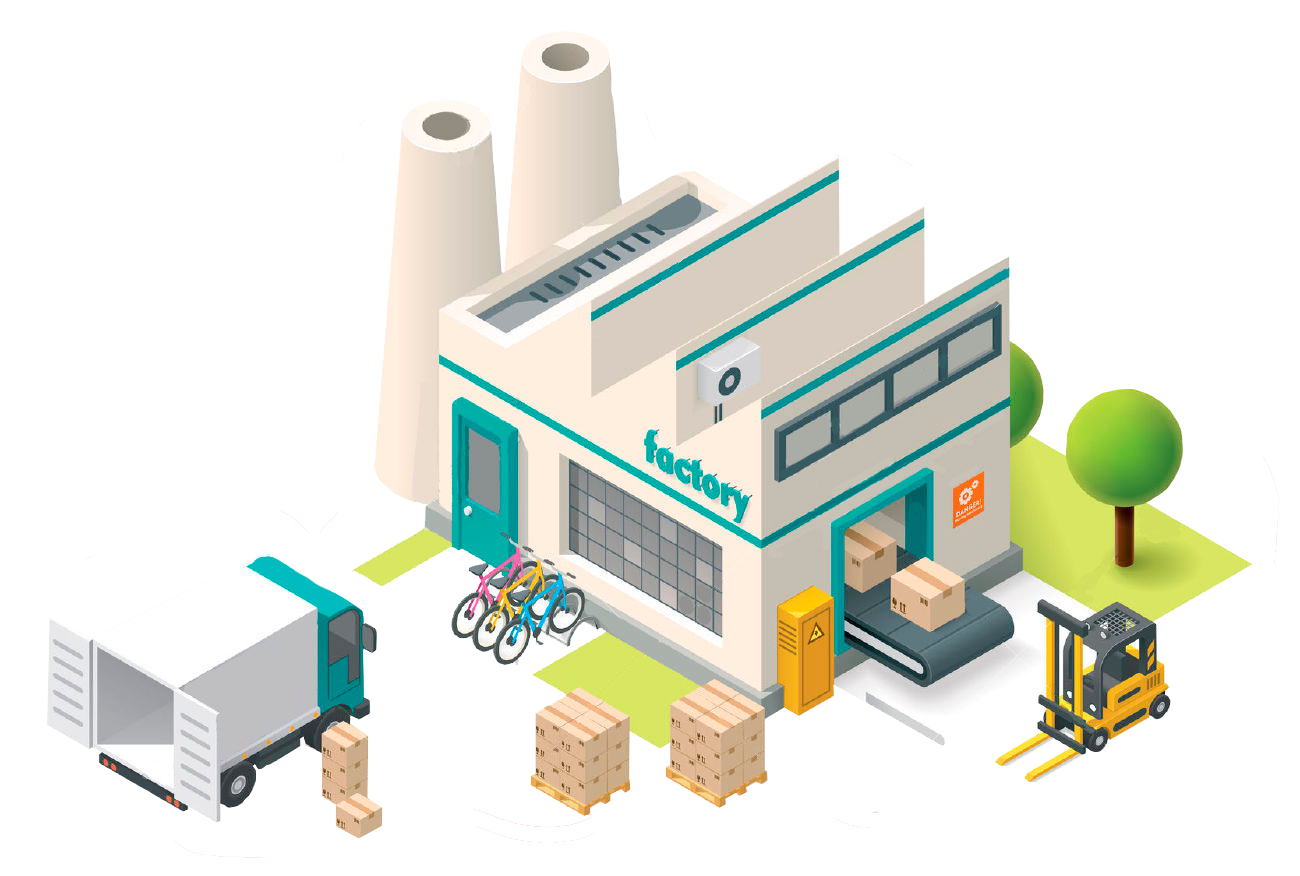 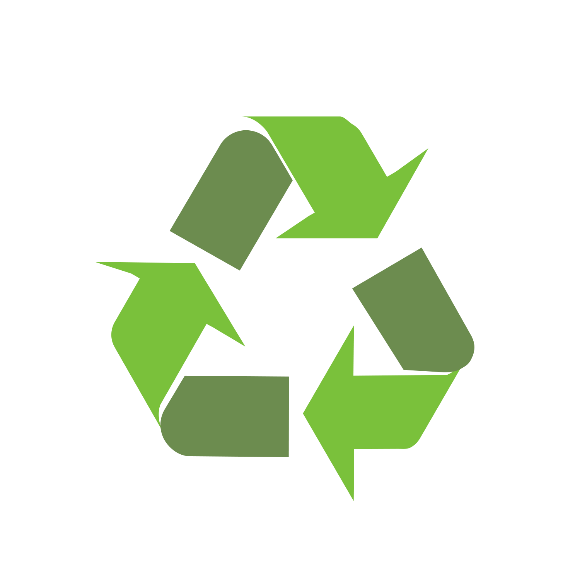 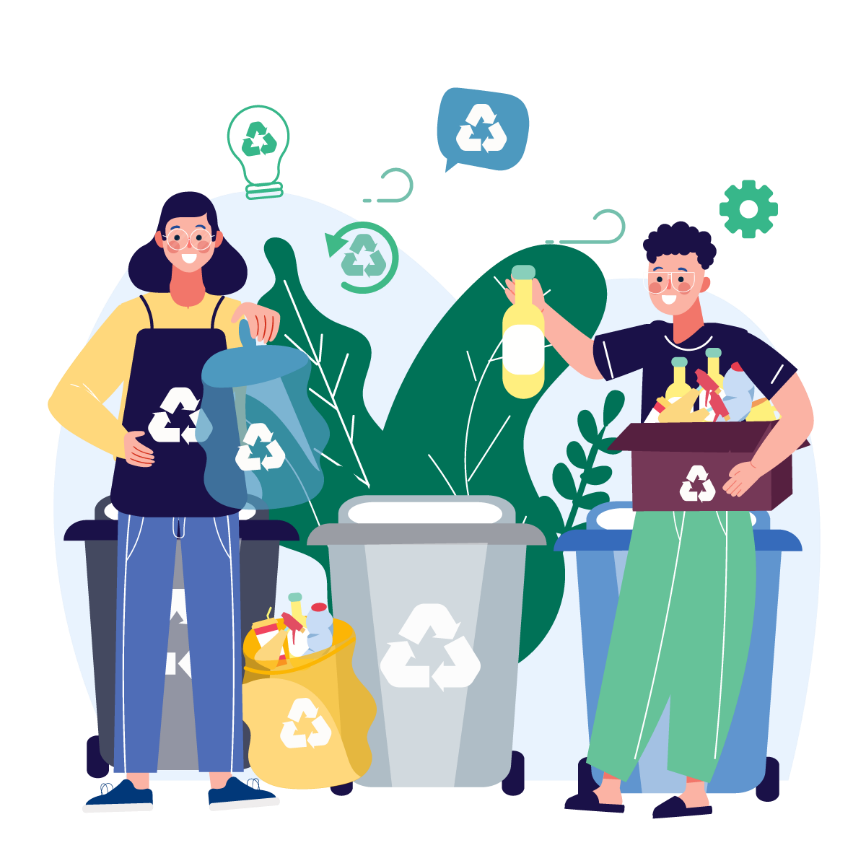 “Eco Cashback”
 Service Company
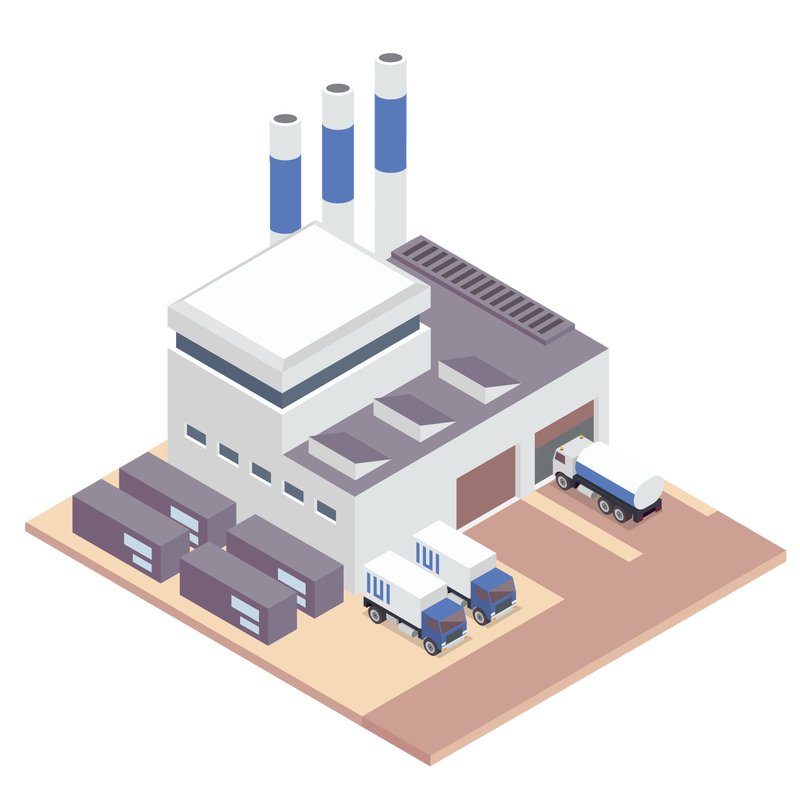 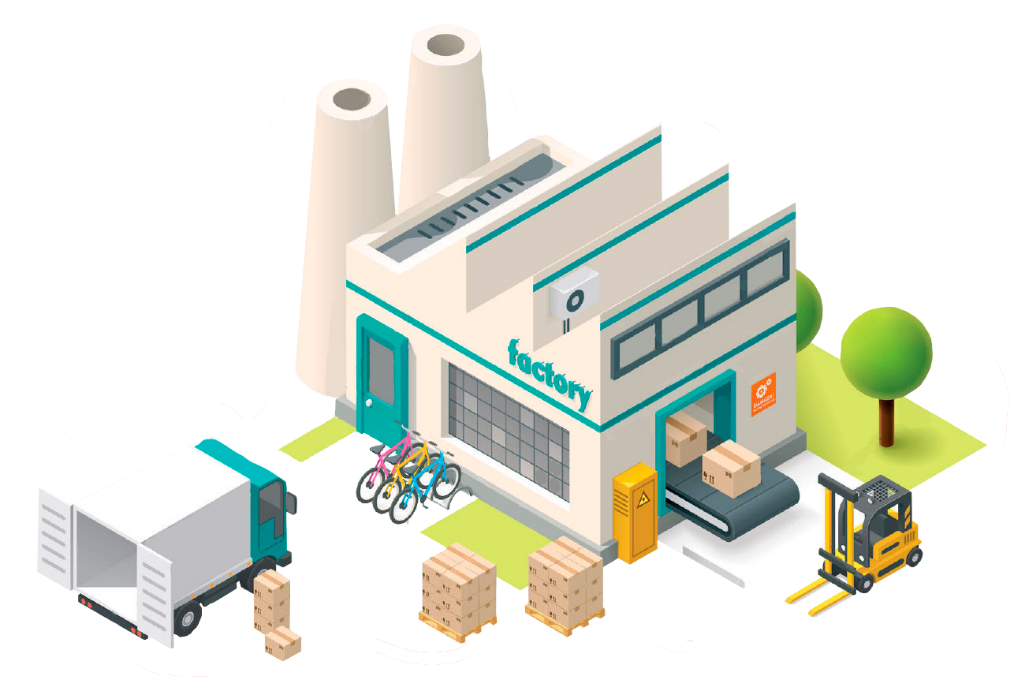 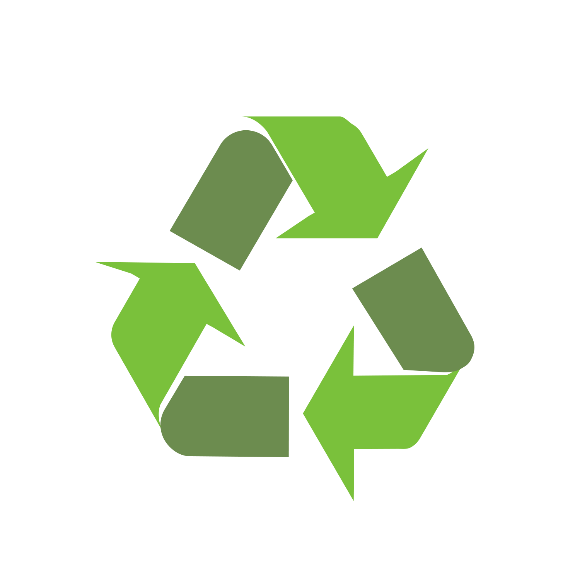 Partners
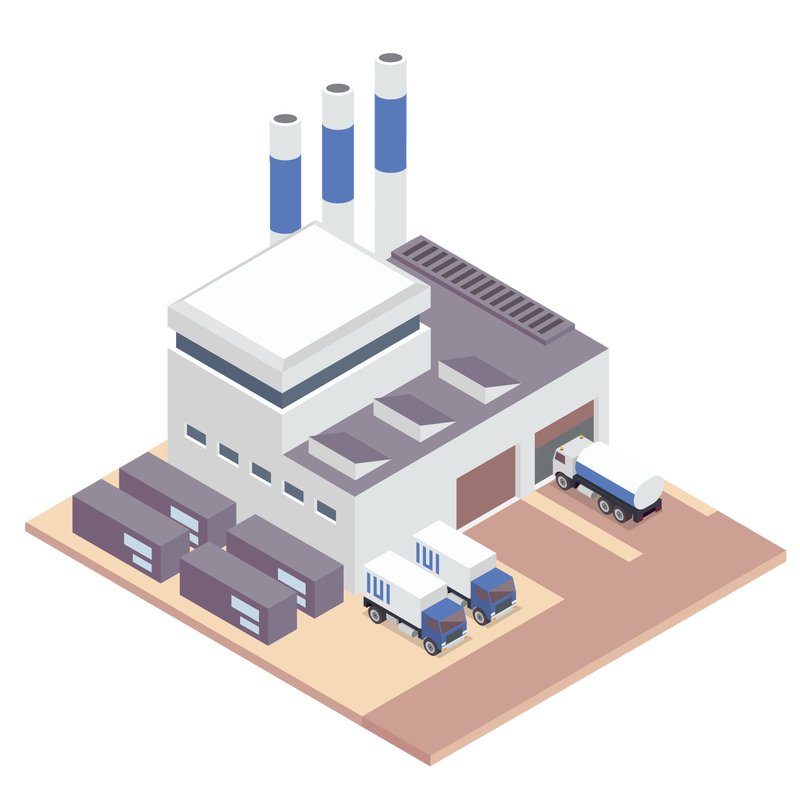 “Eco Cashback”
 Service Company
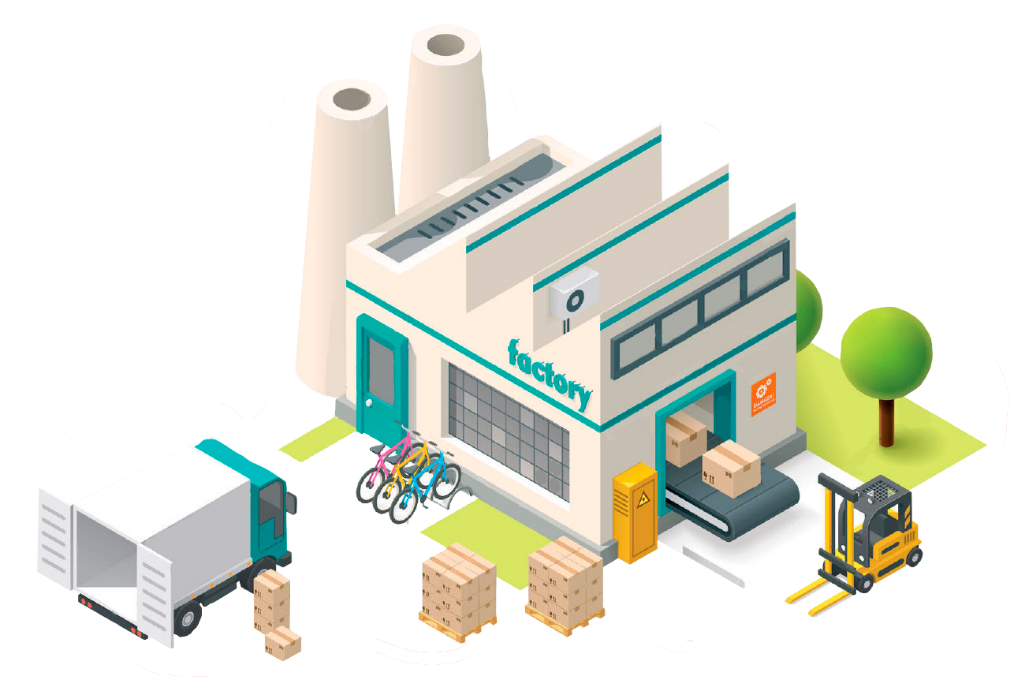 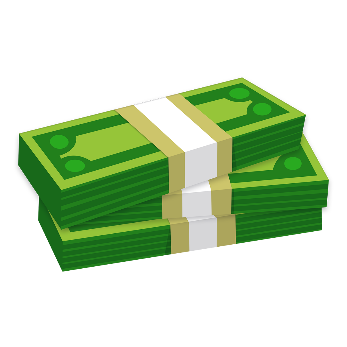 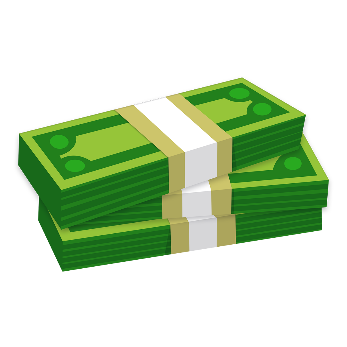 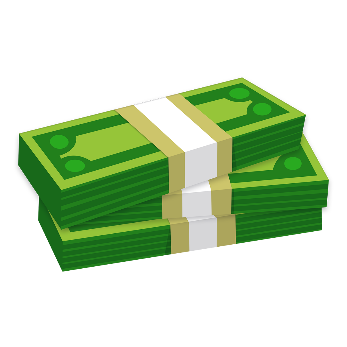 Partners
“Eco Cashback”
 Service Company
Customers
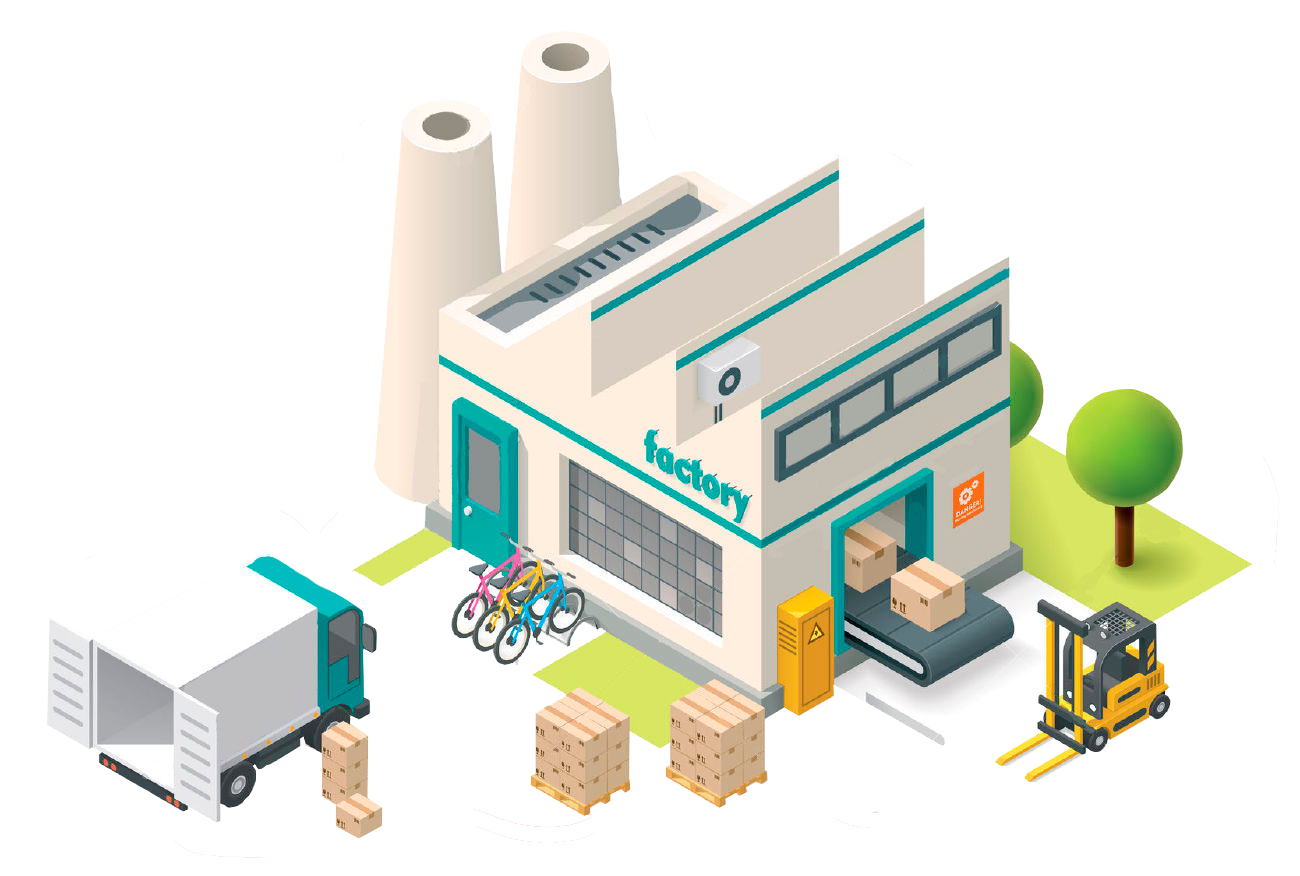 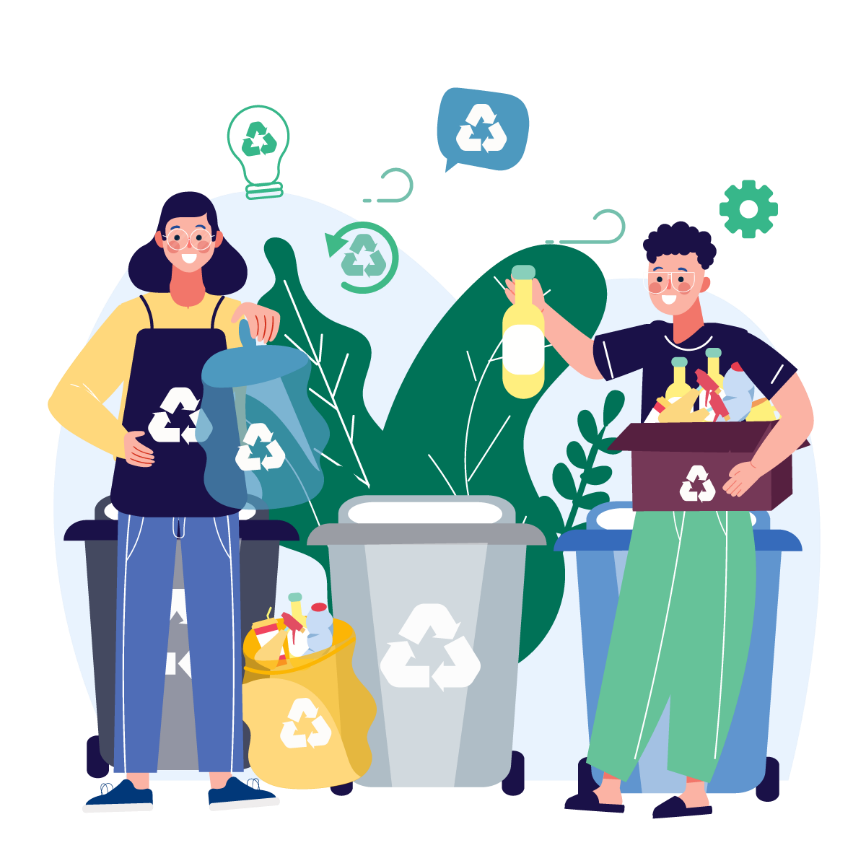 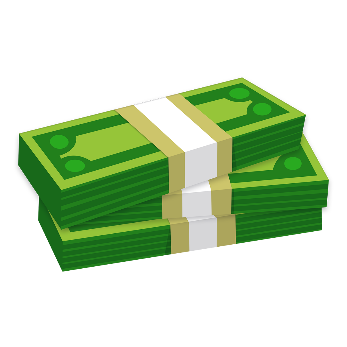 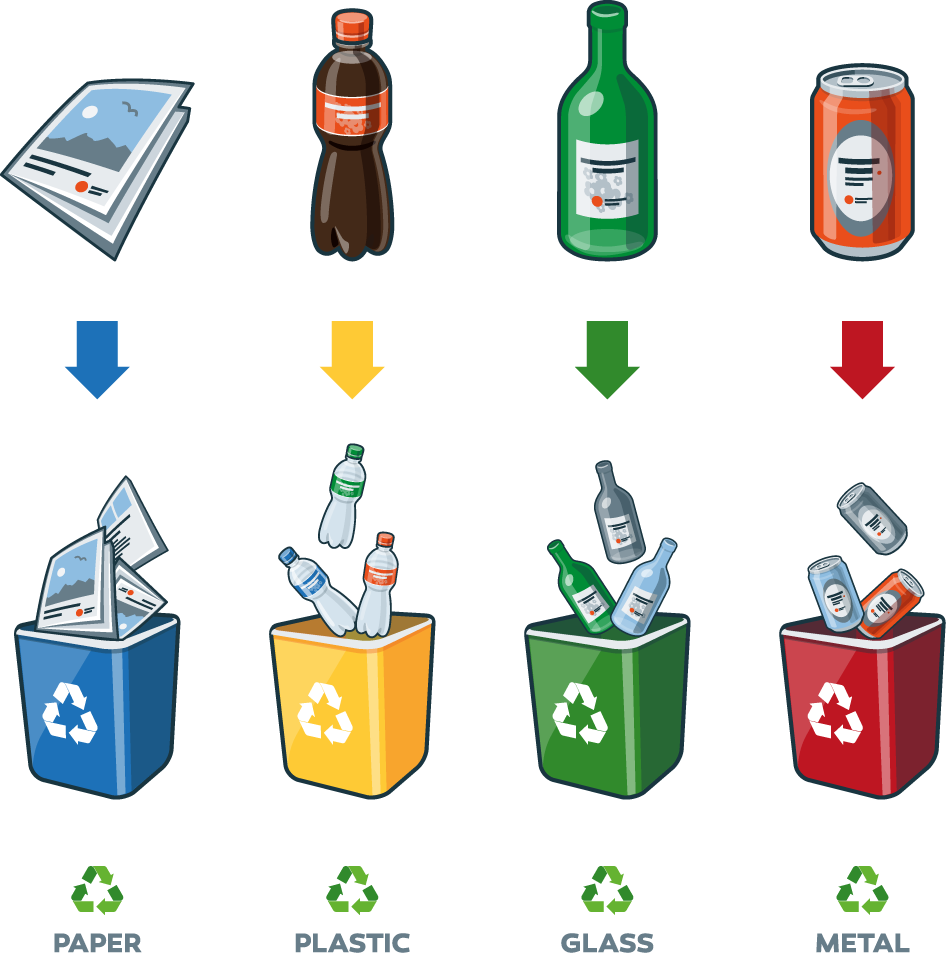 72kg
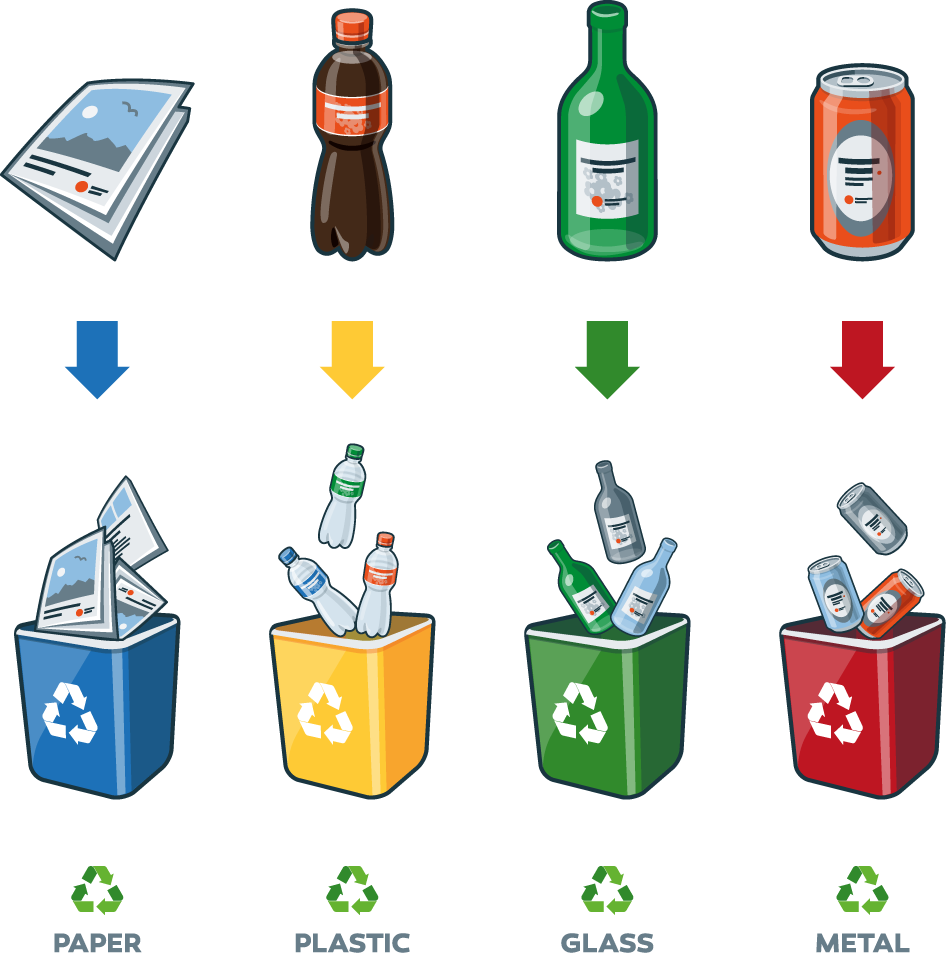 annually
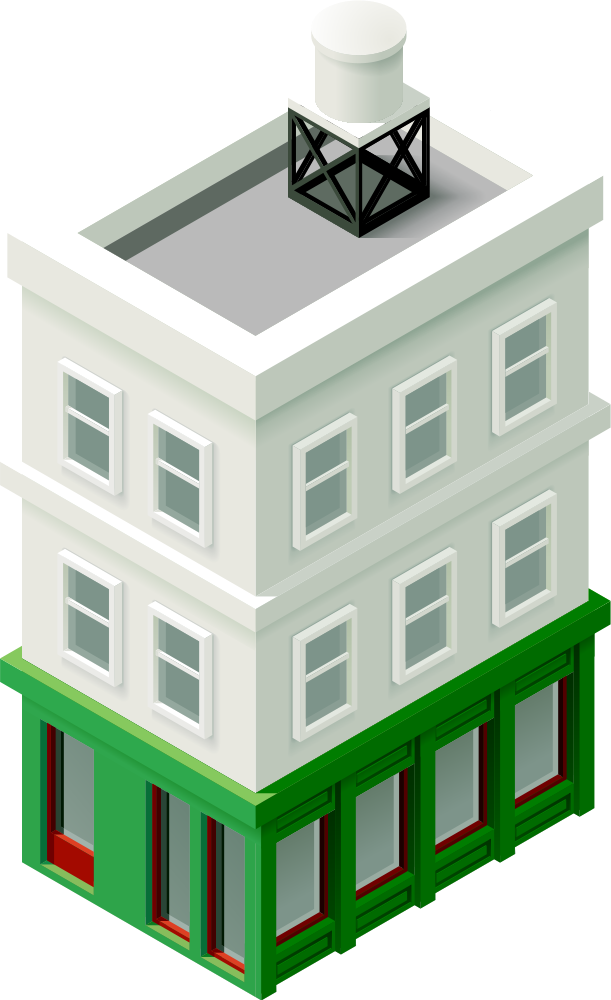 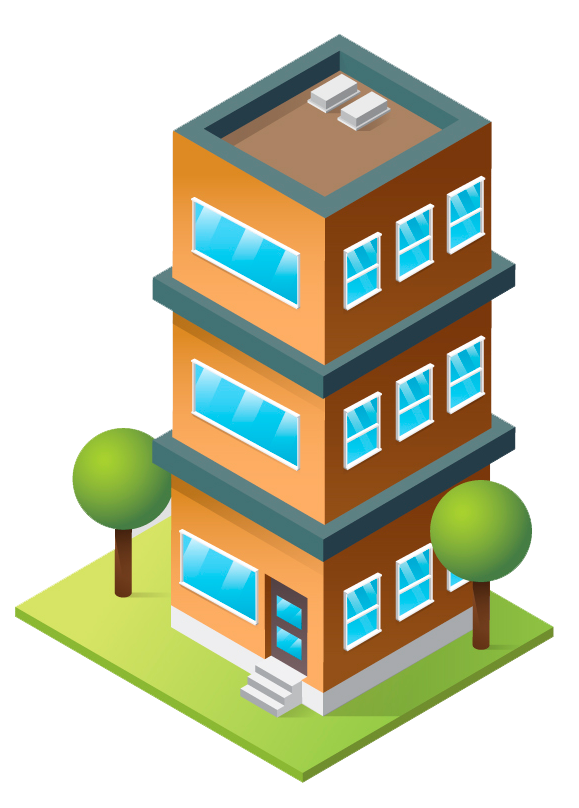 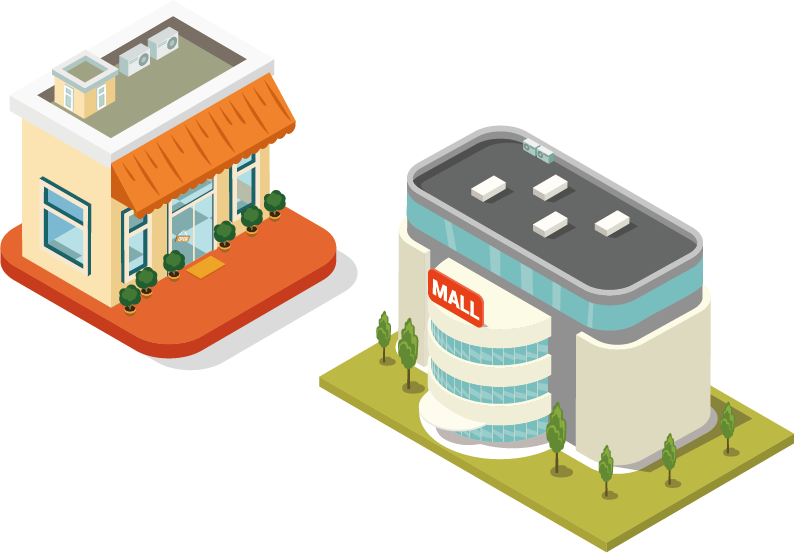 34 organizations
117 SMEs
72 multi-apartment residential buildings
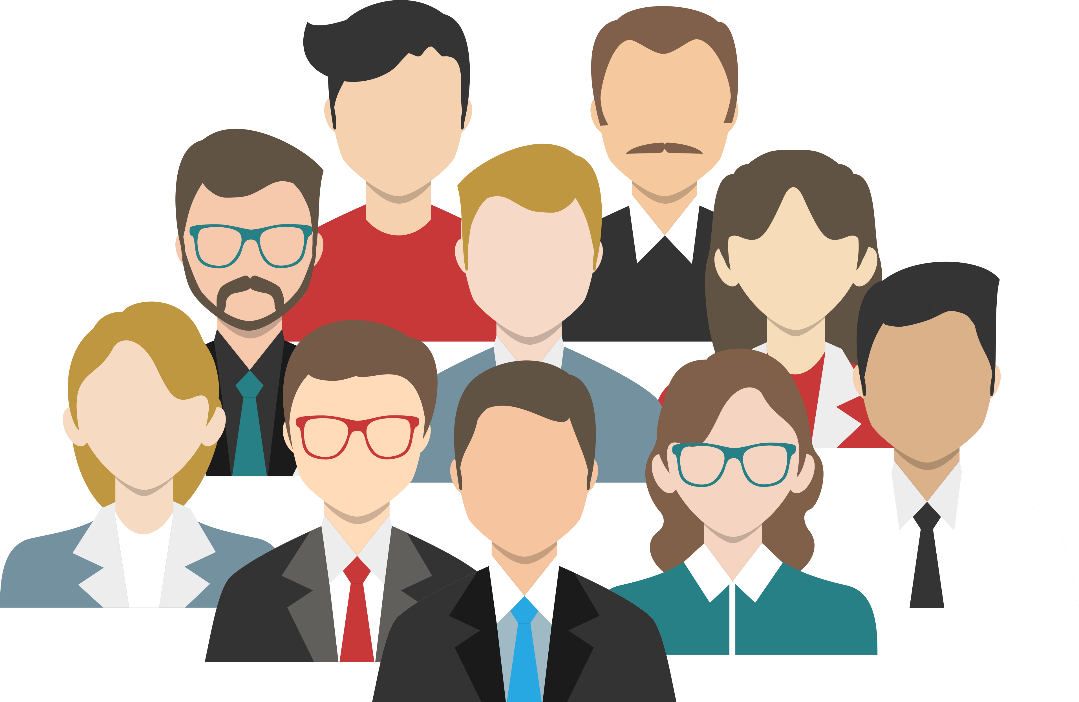 358 800 
kilograms
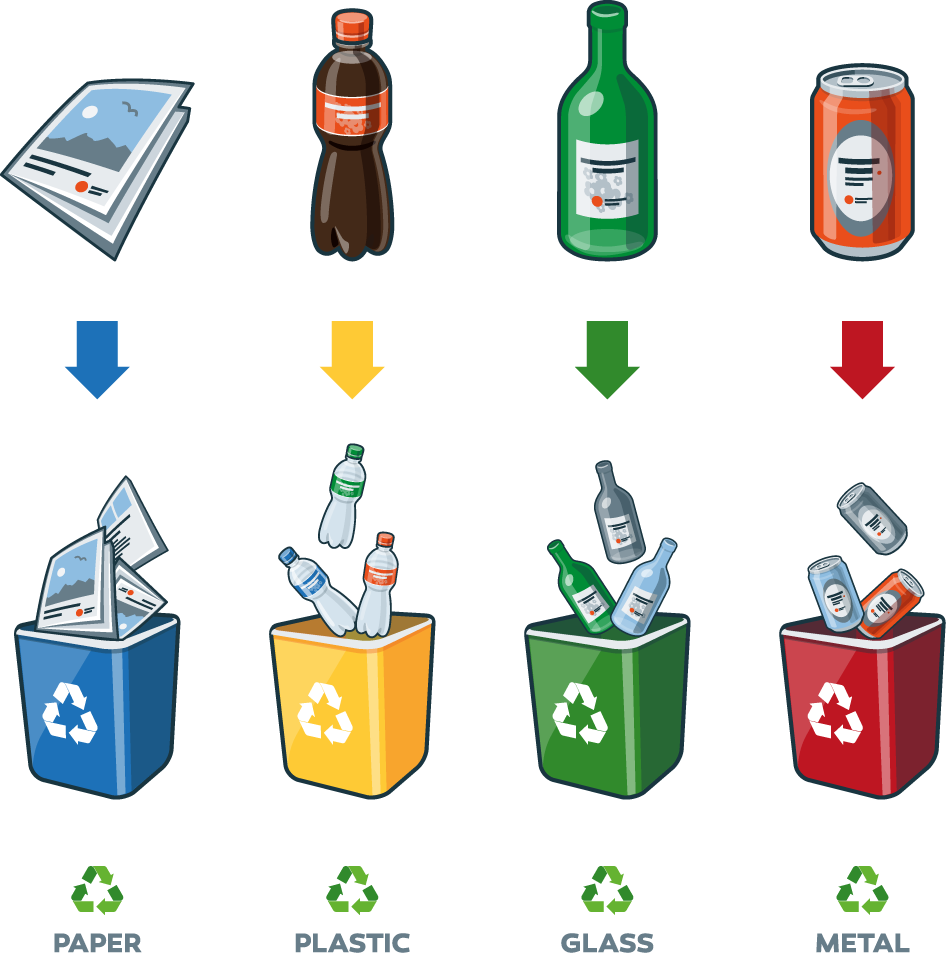 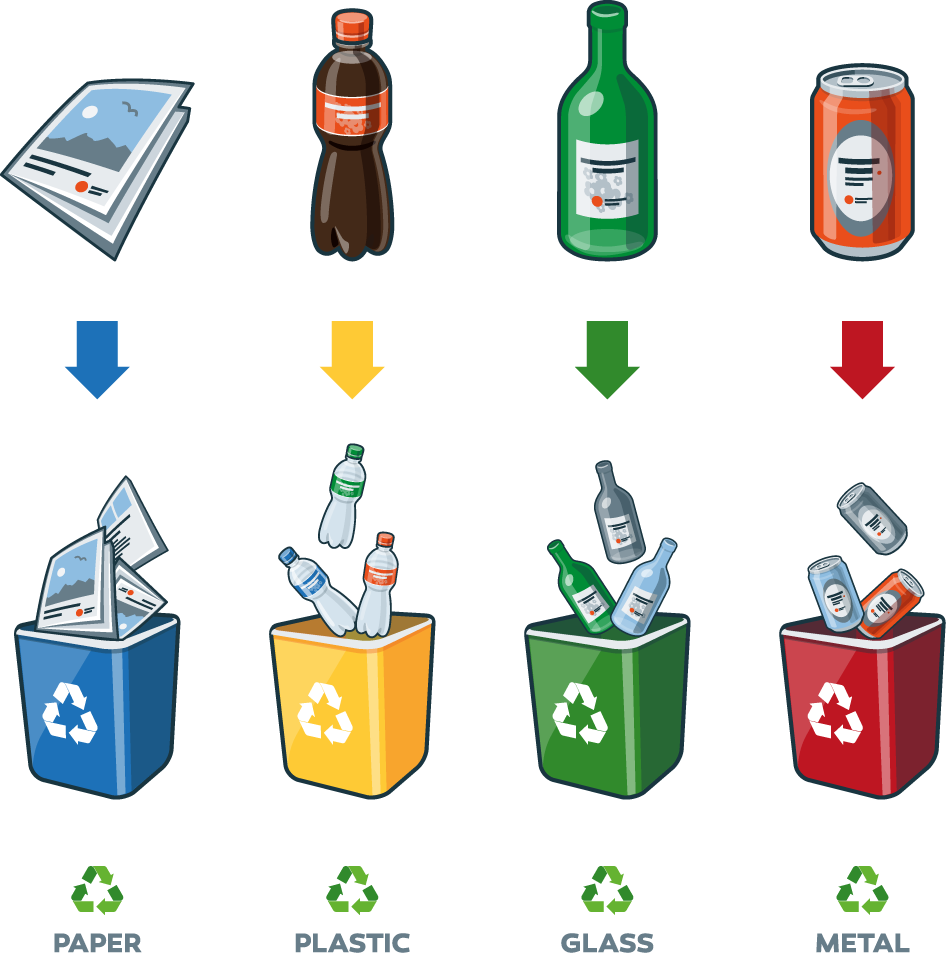 4600 
customers
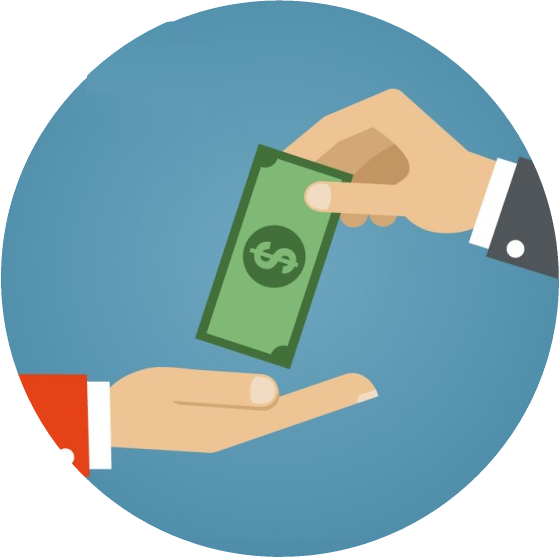 29 900 
kilograms
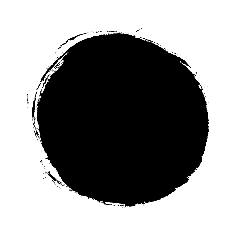 80 tenge
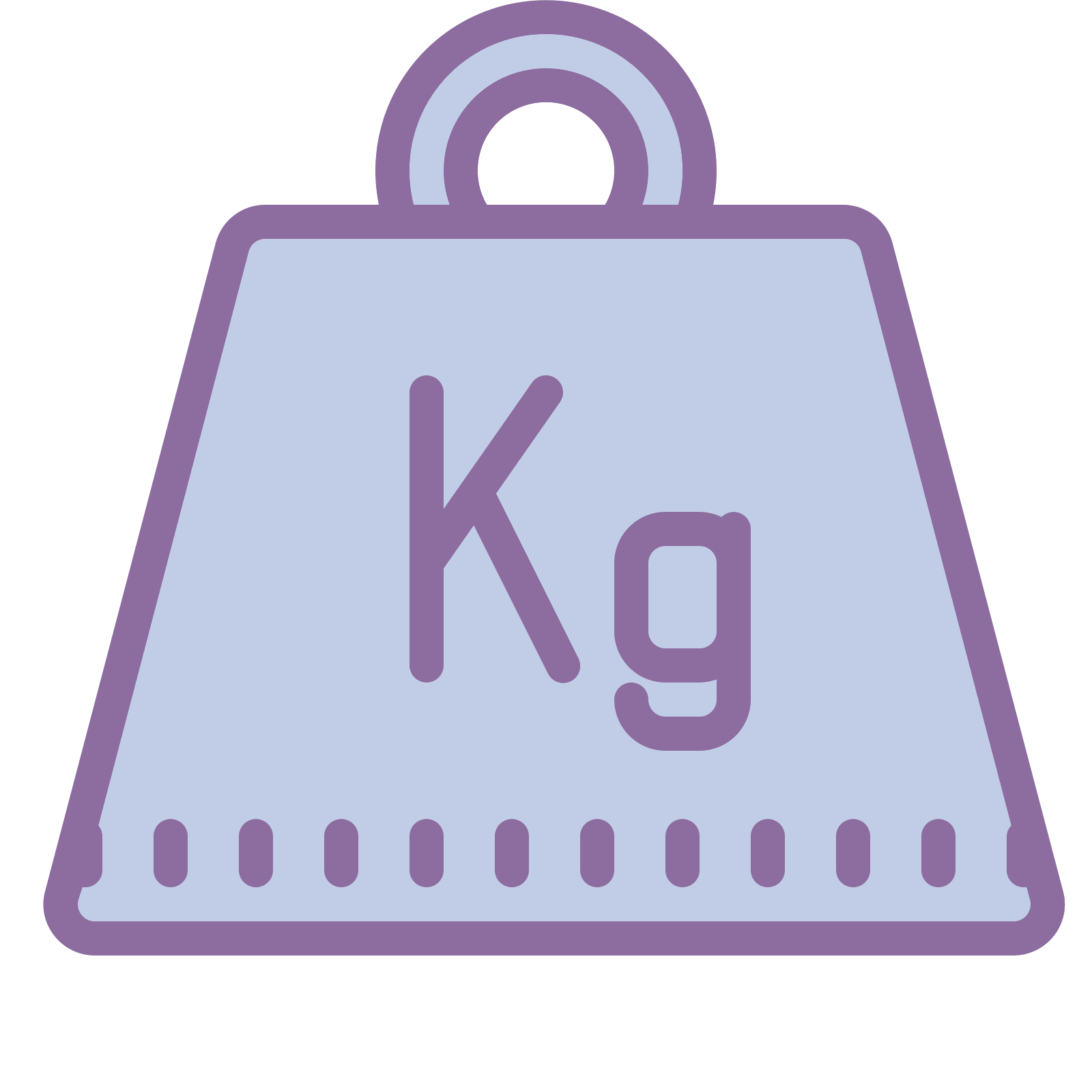 28 704 000 tenge
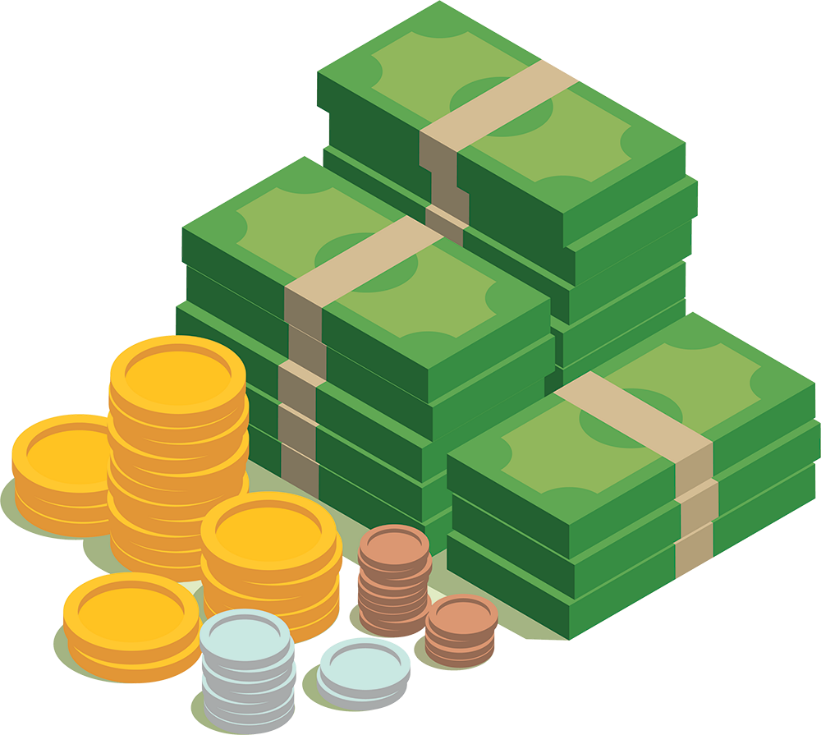 2 392 000 tenge
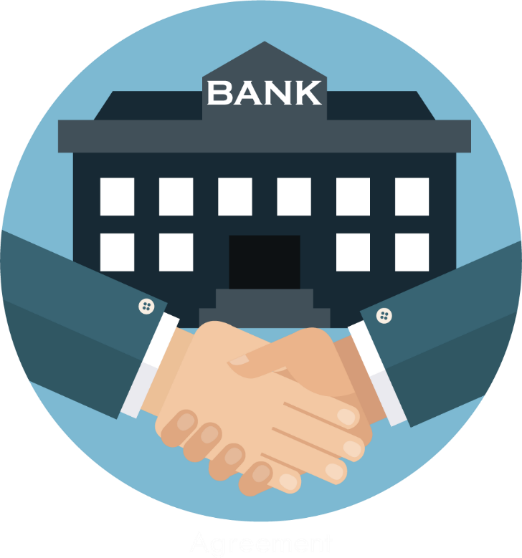 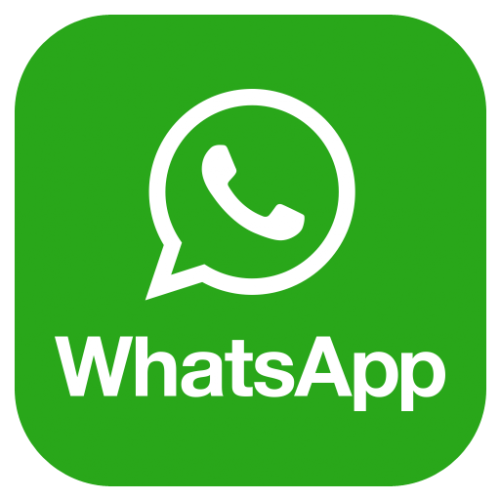 “Eco Cashback”
Business account
Bank
“Eco Cashback” Service
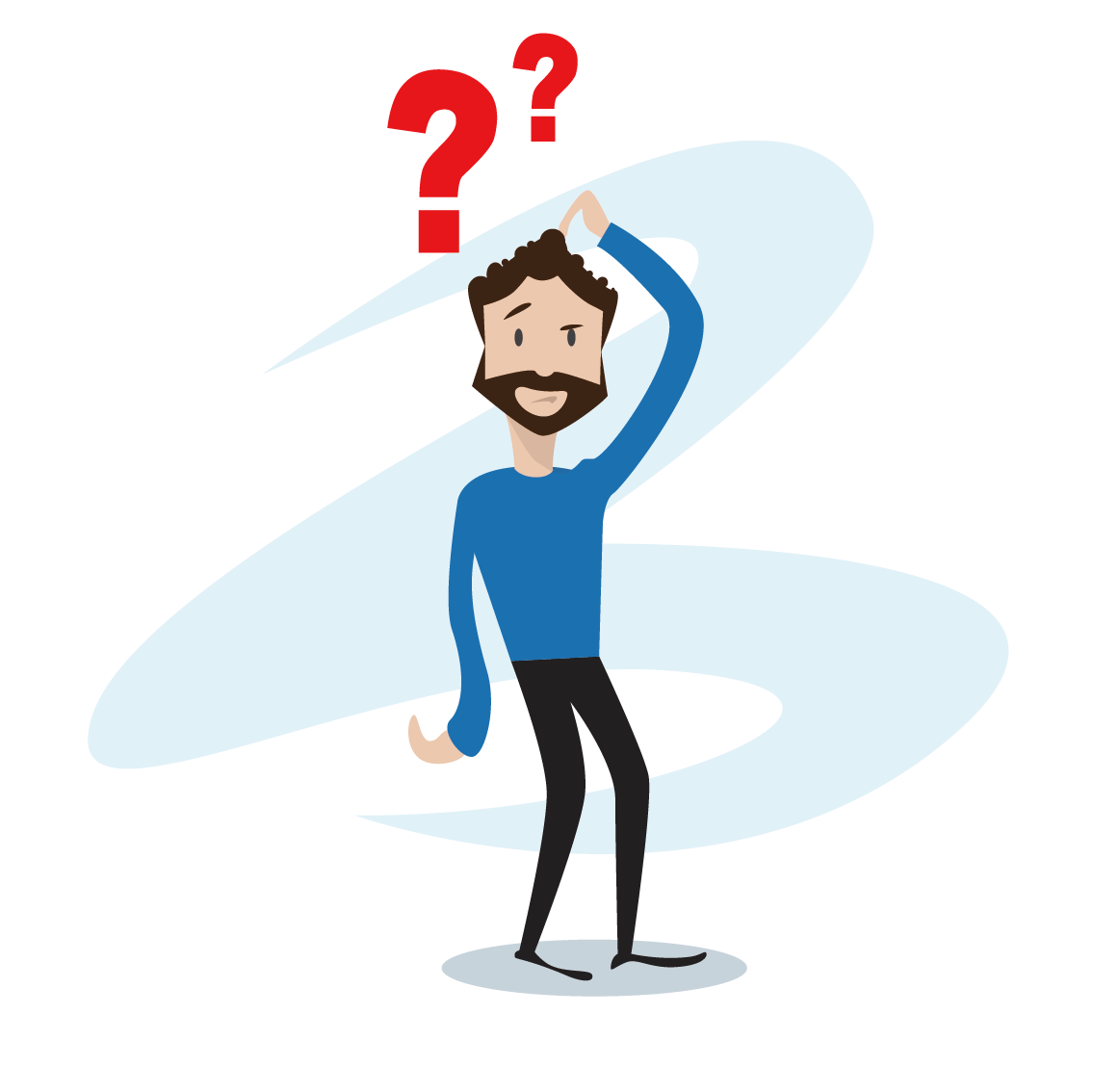 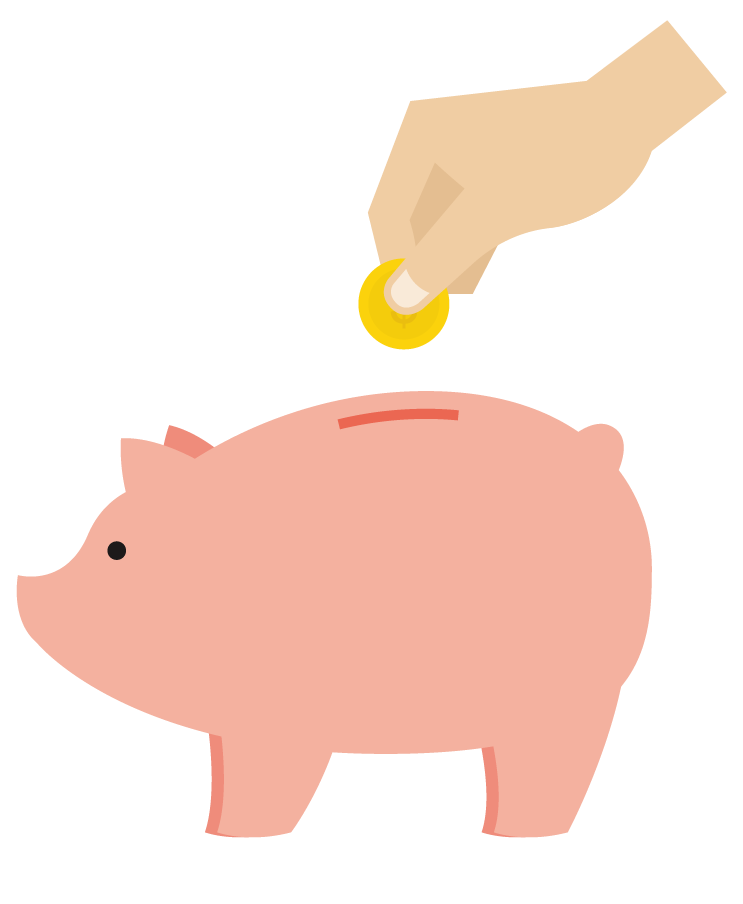 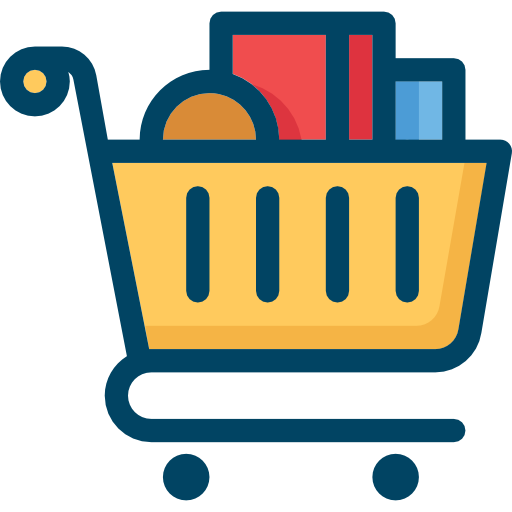 “Eco Cashback” Franchise
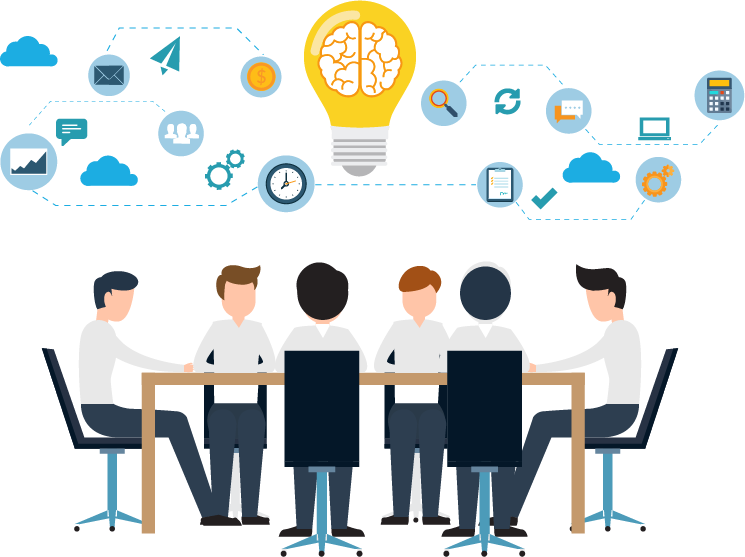 “Let us turn waste into a part of the economy,                   
not part of waste dumps and landfills”
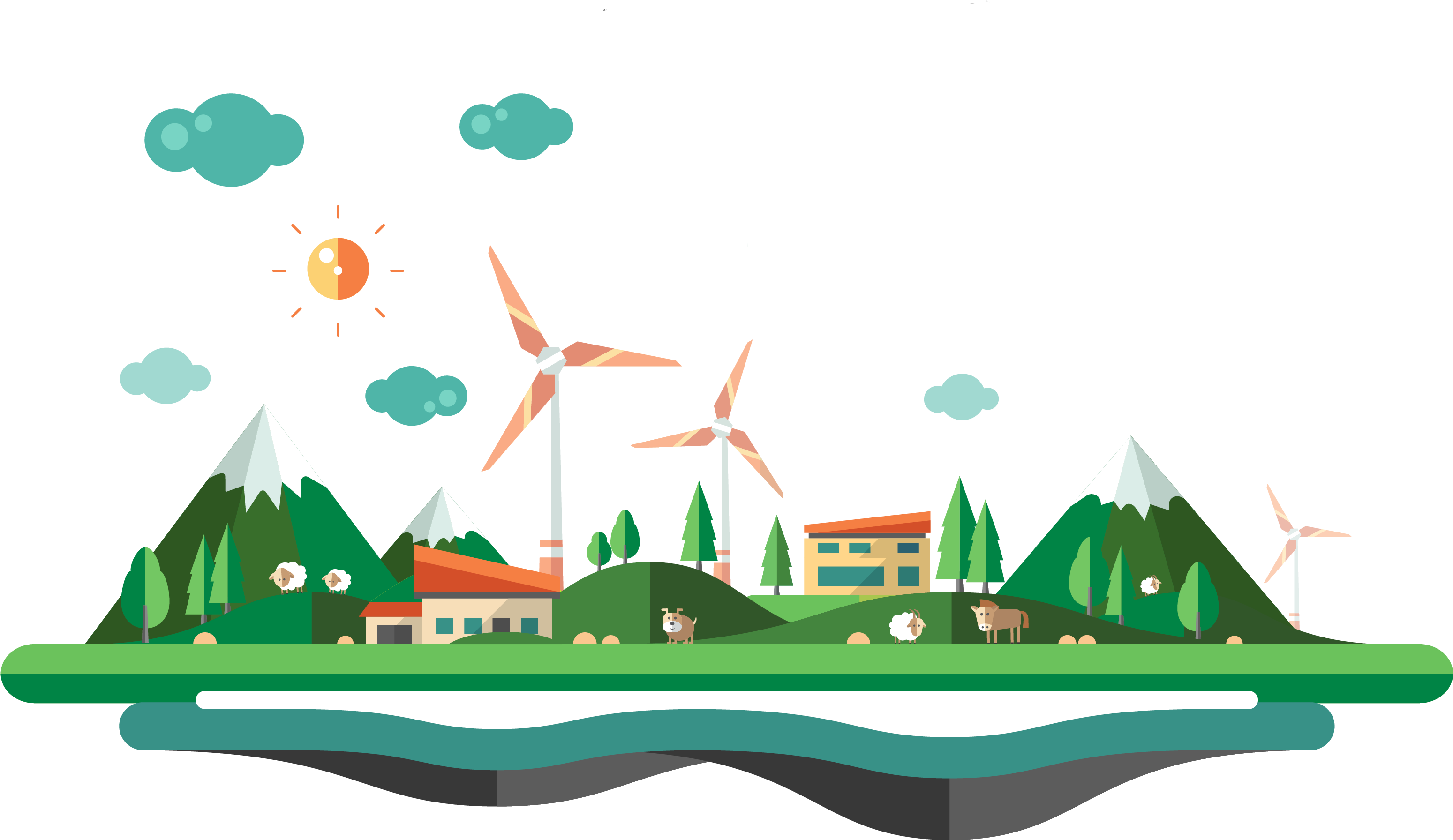 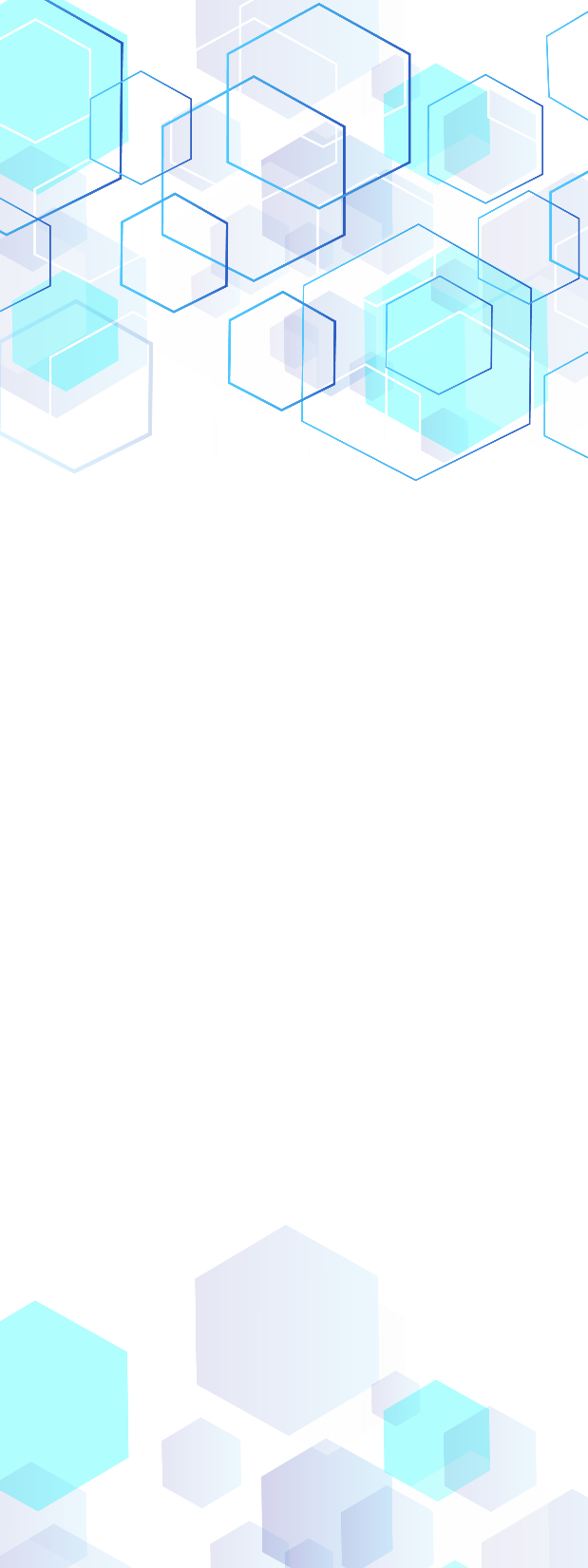 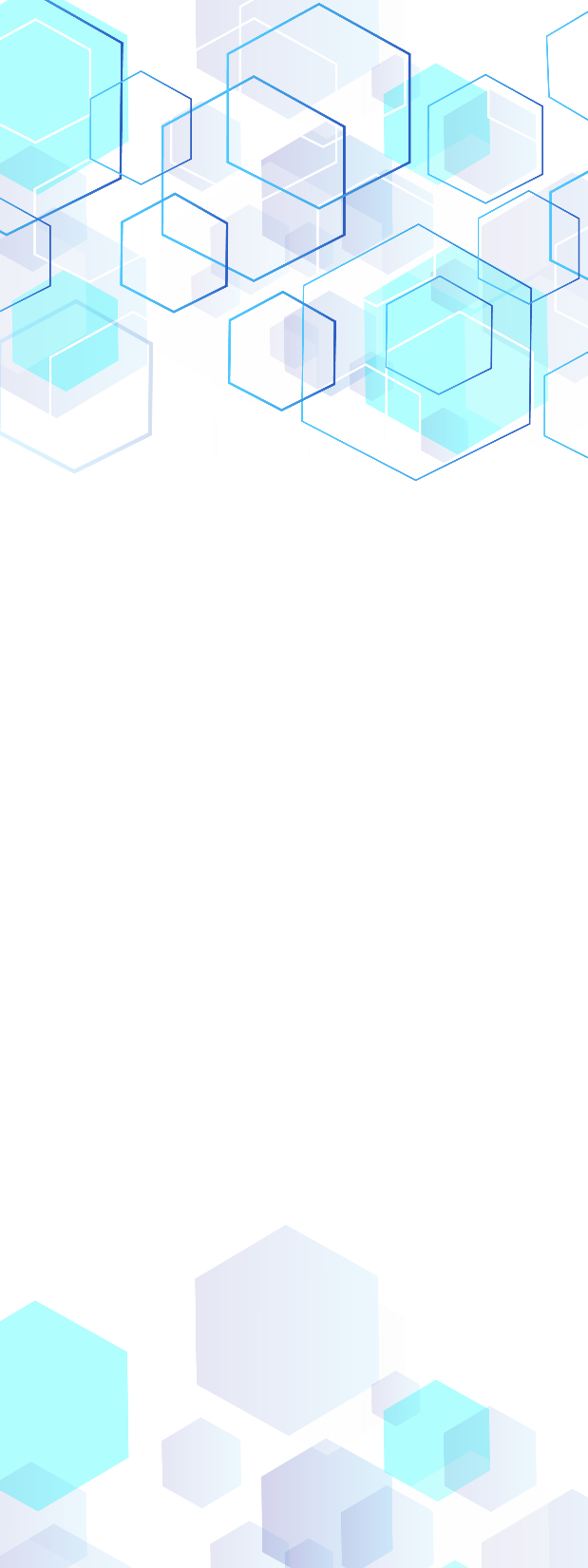 Contacts
Instagram: @eco_cashback
Tel.: +7 705 484 4430
email: vladislav.golyarko@mail.ru